Terveyden- ja hyvinvoinnin seurantaosaaminen 2
Tekoälyn sovelluksia sosiaali- ja terveydenhuollossa
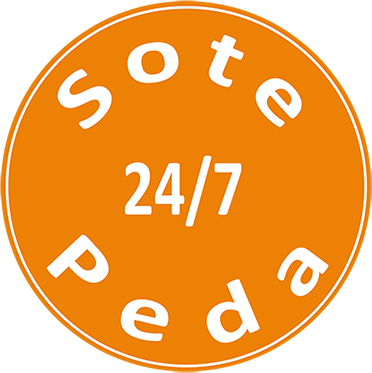 Luennon sisältö
Tekoälyn hyödyntäminen sosiaali- ja terveydenhuollossa
Sovelluksia
Morpheo – unihäiriöiden diagnosointi
Syrjäytymisvaarassa olevien lasten ja nuorten tunnistaminen
Ihosyövän diagnosointi tekoälyn avulla
CardioSmart365
Tekoäly syövän hoidossa
Elämäntapavalmentaja
Astman diagnosointi lapsilla
Pohdintatehtävä
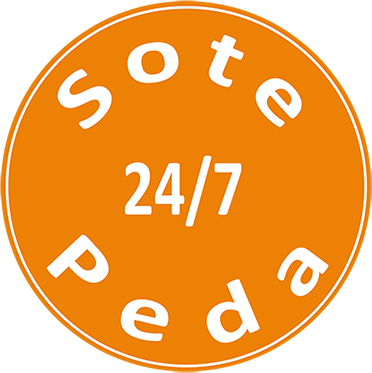 Tekoälyn hyödyntäminen
Tekoälyn avulla voidaan säästää monessa kohdassa kustannuksia ja saada potilaille tehokkaampaa ja parempaa hoitoa
Lisäksi epäsuoria hyötyjä:
Psyykkisen hyvinvoinnin lisääntyminen
Kansantautien esiintyvyyden väheneminen
Työkyvyttömyyden lasku
Tekoälysovellusten käyttöönotto on kallista, mutta isommille toimijoille kannattavaa
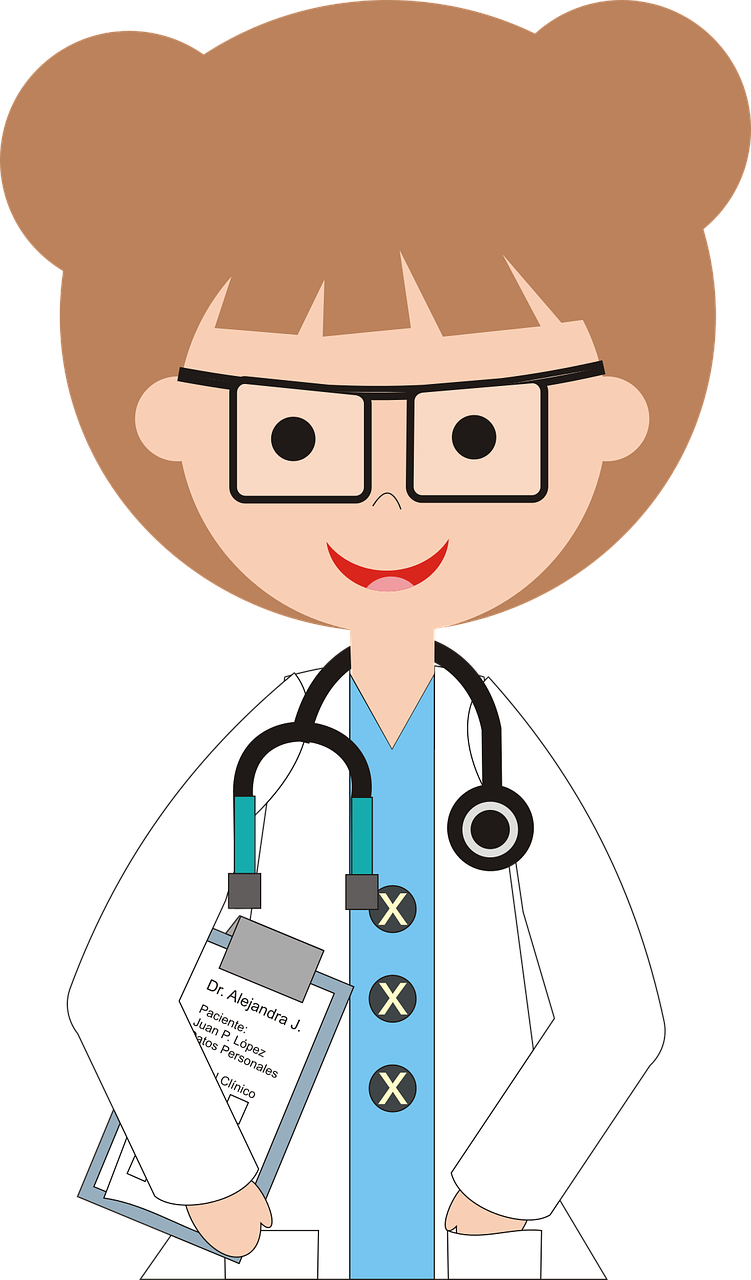 [Speaker Notes: Tällä luennolla esitellään muutama tekoälyn sovellus sosiaali- ja terveydenhuollossa (4). Tekoälyn avulla voidaan säästää monessa kohdassa kustannuksia sekä saada potilaille tehokkaampaa ja parempaa hoitoa. Lisäksi epäsuoria hyötyjä tekoälyn hyödyntämisestä ovat ihmisten psyykkisen hyvinvoinnin lisääntyminen ja esimerkiksi syrjäytymisen ehkäiseminen, kansantautien esiintyvyyden väheneminen ja työkyvyttömyyden lasku. Tekoälyn käyttöönotto on kallista, joten pienelle toimijalle se ei välttämättä ole mahdollista. Isommille sosiaali- ja terveyspalveluja tarjoaville tahoille, kuten sairaanhoitopiireille, tekoälypohjaiset ratkaisut maksavat kuitenkin itsensä takaisin muutamassa vuodessa.

Kuva: https://pixabay.com/fi/vectors/sairaala-herra-siunatkoon-sinua-1706646/]
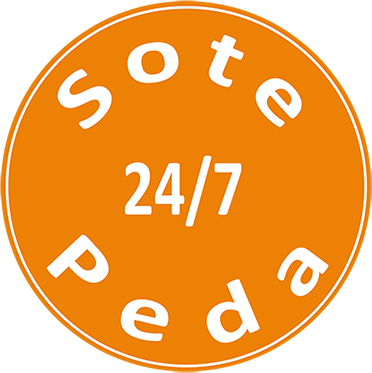 Ihosyövän diagnosointi tekoälyn avulla
Stanfordin yliopistossa kehitetty tekoäly, jonka tavoitteena on tunnistaa ihosyöpä kuvasta
Järjestelmään ladattiin 130 000 kuvaa erilaisista ihovaurioista ja opetettiin tekoäly tunnistamaan ihosyöpä konvoluutioneuroverkkojen avulla
Tämä tekoäly tunnistaa yleisimmät ja vakavimmat ihosyövät yhtä hyvin kuin ihotautilääkärit
Toimii tällä hetkellä tietokoneella, suunnitteilla on myös mobiiliversio
[Speaker Notes: Melanooma on ihosyöpä, joka aiheuttaa suurimman osan ihosyövän aiheuttamista kuolemista (1). 97% melanoomaa sairastavista kuitenkin selviytyy, jos syöpä diagnosoidaan tarpeeksi aikaisessa vaiheessa. Stanfordin yliopistossa on kehitetty tekoälyä hyödyntävä algoritmi, jonka tarkoitus on diagnosoida ihosyöpiä (2) ja joka perustuu konvoluutioneuroverkkojen hyödyntämiseen (1). Tutkijat opettivat tekoälyä syöttämällä sille 130 000 kuvaa erilaisista ihovaurioista. Kuvien avulla tekoäly oppi tunnistamaan pahalaatuiset melanoomat ja karsinoomat kuvista (2). Tekoälyä verrattiin ihotautilääkäreihin ja huomattiin, että tekoäly tunnisti yleisimmät ja vakavimmat ihovauriot yhtä hyvin kuin ihotautilääkärit. Tekoäly on toteutettu tällä hetkellä tietokoneella, mutta suunnitteilla on myös tuoda ihosyövän diagnosointi mobiililaitteisiin. Ihosyövän diagnosointia tekoälyn avulla ei vielä toistaiseksi hyödynnetä kliinisesti.]
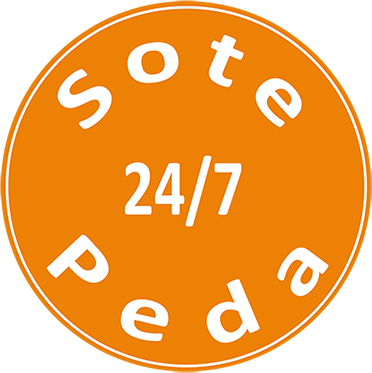 Syrjäytymisvaarassa olevien lasten ja nuorten tunnistaminen
Moni suomalainen nuori syrjäytyy
Syrjäytymisen riskitekijöitä pystytään tunnistamaan jo varhaislapsuudesta lähtien
On kehitetty tekoäly, joka analysoi esimerkiksi neuvola-, varhaiskasvatus- ja koulujärjestelmän tietoja
Tekoäly pyrkii tunnistamaan syrjäytymisvaarassa olevat lapset ja nuoret ja lisäksi ehdottaa yksilöllisitä toimintasuunnitelmaa, jotta syrjäytyminen voitaisiin estää
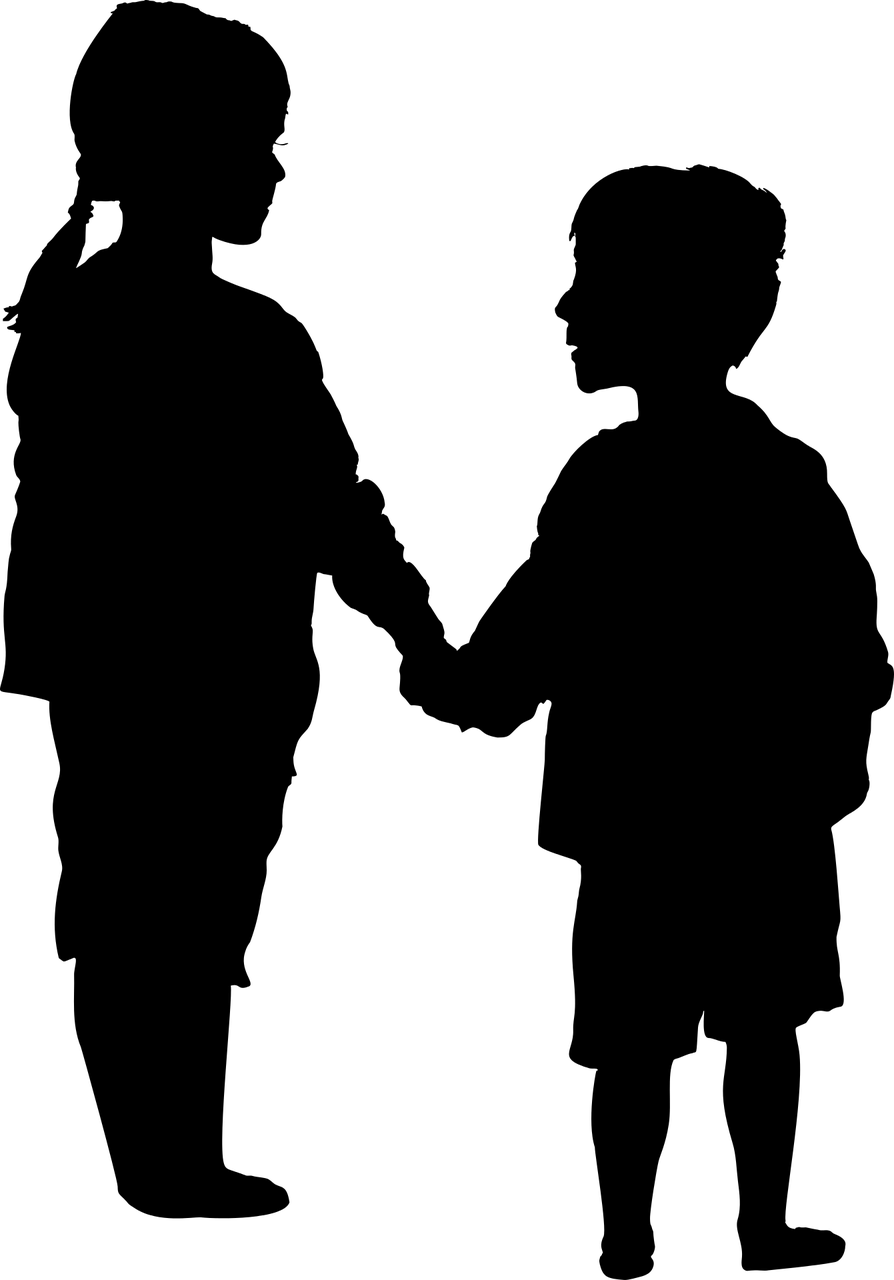 [Speaker Notes: Moni suomalainen nuori syrjäytyy (4). Syrjäytyminen tunnistetaan vasta myöhäisessä vaiheessa, vaikka syrjäytymisen riskitekijöitä analysoimalla voitaisiin syrjäytymisvaarassa olevien nuorten tilanteeseen puuttua ajoissa ja mahdollisesti estää syrjäytyminen. Syrjäytymisen riskiä lisääviä tekijöitä ovat muun muassa matala koulutus, työttömyys sekä syrjäytymisen ylisukupolvisuus. Myös jo varhaislapsuudessa on havaittavissa tekijöitä, jotka lisäävät syrjäytymisriskiä. Onkin kehitetty tekoäly, jonka avulla pystytään yhdistelemään esimerkiksi neuvola-, varhaiskasvatus- ja koulujärjestelmästä tietoja ja tunnistamaan ne lapset ja nuoret, jotka ovat syrjäytymisvaarassa. Tunnistamisen lisäksi järjestelmä ehdottaa yksilöllistä toimintasuunnitelmaa, jonka avulla nuoren syrjäytyminen voitaisiin estää.

Kuva: https://pixabay.com/fi/vectors/pari-rakkaus-siluetti-romantiikka-3988803/]
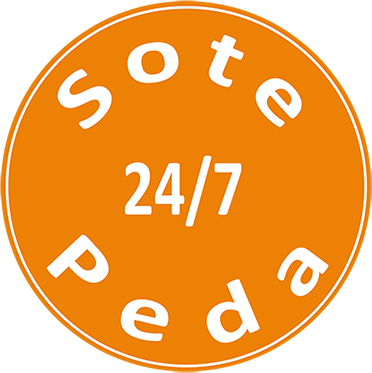 Morpheo – unihäiriöiden diagnosointi
Visualisoi ja yhdistää eri tietolähteistä tulevaa uneen liittyvää tietoa
Etsii tiedosta unihäiriöihin viittaavia kaavoja
Hyödyntää koneoppimisen malleja, joiden avulla sovellus pyrkii automaattiseen ja ennustavaan diagnosointiin
Voidaan käyttää lääkäreiden apuna unihäiriöiden diagnosoinnissa
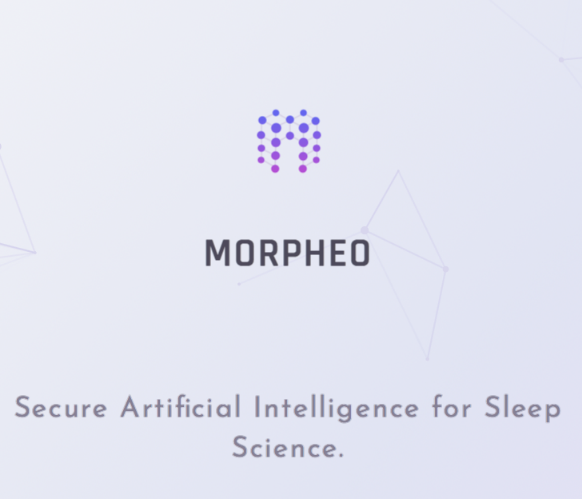 [Speaker Notes: Morpheo on tekoälyalusta, jonka on kehittänyt neuroteknologiaan erikoistunut startup-yritys Rhytm (2). Morpheo’ta käytetään unihäiriöiden diagnosointiin. Koneoppimisen mallien avulla Morpheo pyrkii automaattiseen ja ennustavaan unihäiriöiden diagnosointiin.
Se visualisoi ja yhdistää eri tietolähteistä tulevaa uneen liittyvää tietoa. Tietoa unesta saadaan esimerkiksi erilaisten päälle puettavien laitteiden avulla sekä perinteisestä lääketieteellisestä polysomnografiasta, eli unitutkimuksesta. Morpheo etsii saamastaan tiedosta unihäiriöihin viittaavia kaavoja ja visualisoi tietoa käyttäjälle. Morpheota voidaan käyttää lääkäreiden apuna unihäiriöiden diagnosoinnissa. 

Kuva: http://morpheo.co]
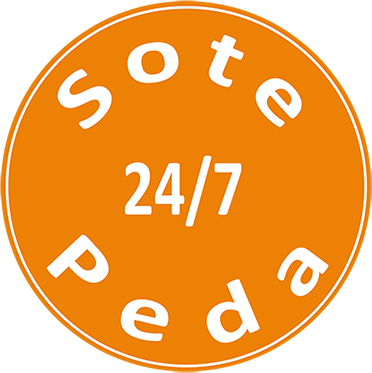 CardioSmart365
Järjestelmä, joka on kehitetty sydänsairauksia sairastavien potilaiden monitorointiin
Koostuu useasta osasta: älypuhelimen applikaatioista, WWW-sovelluksista, päätöksentukijärjestelmistä sekä Web-palveluista
Järjestelmän avulla voidaan esimerkiksi tallentaa ja hallita potilaan elintoimintoihin liittyvää dataa, hälytystapauksia ja potilaan digitaalista potilasjärjestelmää
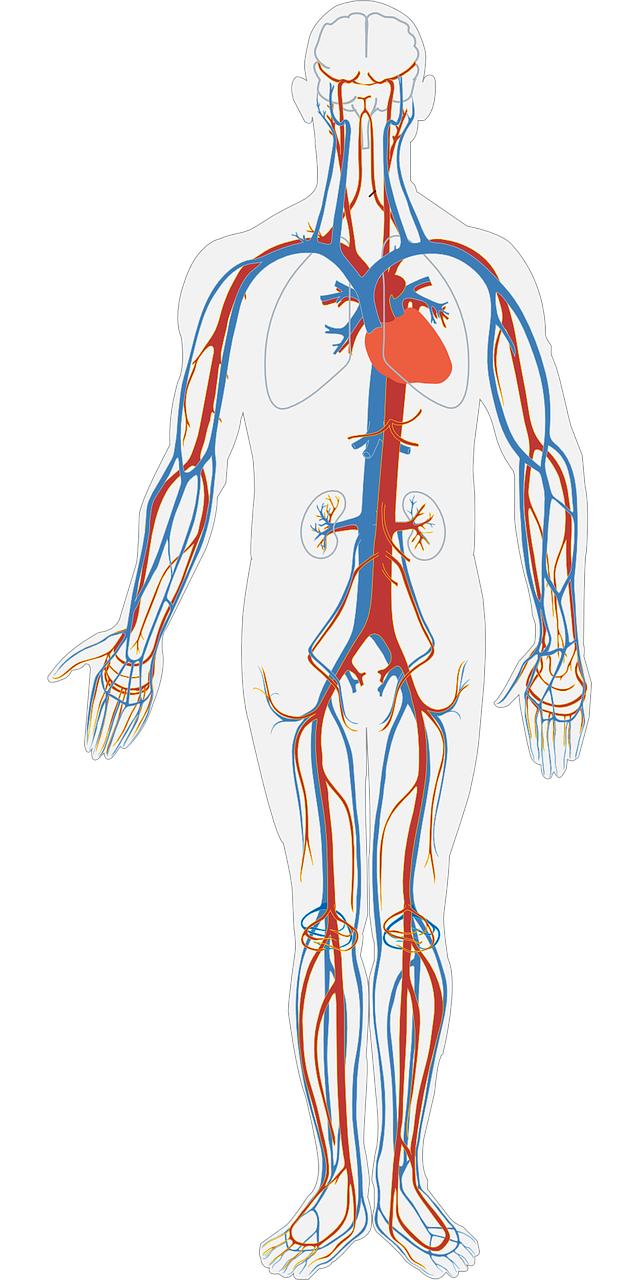 [Speaker Notes: CardioSmart365 on järjestelmä, joka on kehitetty sydänsairauksia sairastavien potilaiden monitorointiin (2). Järjestelmä koostuu useasta osasta: älypuhelimen applikaatioista, WWW-sovelluksista, päätöksentukijärjestelmistä sekä Web-palveluista. Järjestelmän avulla voidaan esimerkiksi tallentaa ja hallita kotona mitattavaa potilaan elintoimintoihin liittyvää dataa (mm. verenpaine, paino, pituus, verensokeri) sekä hallita potilaan digitaalista potilasjärjestelmää. Lisäksi CardioSmart365:ssa on muun muassa päätöksentukijärjestelmä, jossa hyödynnetään sumeaa logiikkaa. Sumea logiikka on tekoälyn sovellusalue ja sitä hyödynnetään CardioSmart365:ssa mittausalueen ulkopuolelle jäävien arvojen tarkasteluun lääkärin avulla. Jos järjestelmä epäilee, että jotakin on vialla, se hälyttää automaattisesti lääkärin. 

Kuva: https://pixabay.com/fi/vectors/ihmiskehon-verenkiertoelimistö-311864/]
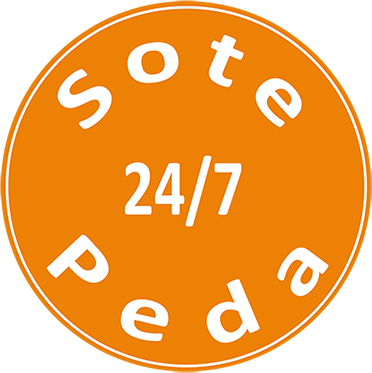 Tekoäly syövän hoidossa
Tekoäly voi auttaa syövän hoitoon sopivan yhdistelmälääkityksen löytämisessä
Sopivan yhdistelmälääkityksen löytäminen voi olla hankalaa
Esim. 100:sta eri lääkkeestä saa jo 5000 erilaista kahden lääkkeen yhdistelmää
Tekoälyn avulla voidaan yhdistää vaikutuksiltaan sopivia lääkkeitä mahdollisimman tehokkaaksi lääkehoidoksi
Kun tekoäly on saanut pohjatietoja eri lääkkeiden ja lääkeyhdistelmien toiminnasta, se pystyy myös itse oppia muodostamaan uusia toimivia lääkeyhdistelmiä
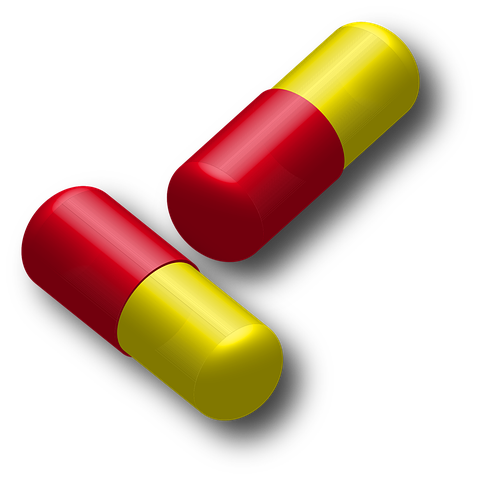 [Speaker Notes: Tekoälyä voidaan hyödyntää syövän hoidossa (2). Tekoälyn avulla voidaan löytää erilaisiin syöpätyyppeihin sopivia yhdistelmälääkityksiä, jotka toimisivat mahdollisimman tehokkaasti. Potilaalle sopivan yhdistelmälääkityksen löytäminen saattaa olla hankalaa: esimerkiksi 100:sta eri lääkkeestä saa jo 5000 erilaista kahden lääkkeen yhdistelmää. Jos tehdään kolmen tai neljän lääkkeen yhdistelmiä, kombinaatioita tulee vielä enemmän. Koska eri lääkeyhdistelmiä on niin paljon, kaikkia niitä ei ole mahdollista testata kokeellisesti. Tekoälyä siis tarvitaan siihen, että pystytään yhdistämään vaikutuksiltaan sopivia lääkkeitä mahdollisimman tehokkaaksi lääkehoidoksi. Kun tekoäly on saanut pohjatietoia eri lääkkeiden ja lääkeyhdistelmien toiminnasta, se pystyy oppimaan myös itse muodostamaan uusia toimivia lääkeyhdistelmiä. Sopivan yhdistelmälääkityksen löytyminen voi myös tehota lääkeresistenssiin, eli tilanteeseen, jossa jokin lääke ei enää tehoa, vaikka se on aiemmin tehonnut. 

Kuva: https://pixabay.com/fi/vectors/kapseli-huumeiden-gelatiini-158568/]
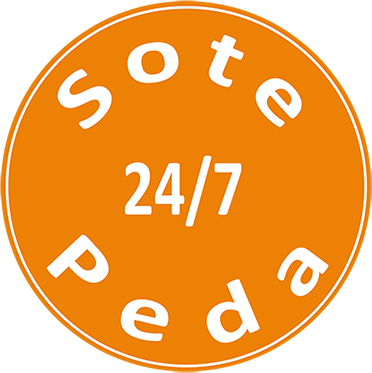 Elämäntapavalmentaja
Sovellus, jonka avulla pyritään muuttamaan ihmisten elämäntapoja
Sovelluksen kanssa pystyy keskustelemaan luonnollisella kielellä ja sillä on analytiikkamalli, joka antaa henkilökohtaisia ravinto-ohjeita tietojen perusteella, jota se on saanut.
Sovellus hyödyntää esimerkiksi aktiivisuusmittaria, sykedataa ja kansainvälistä tutkimustietoa yksilöllisten suositusten ja ohjeiden tekemisessä
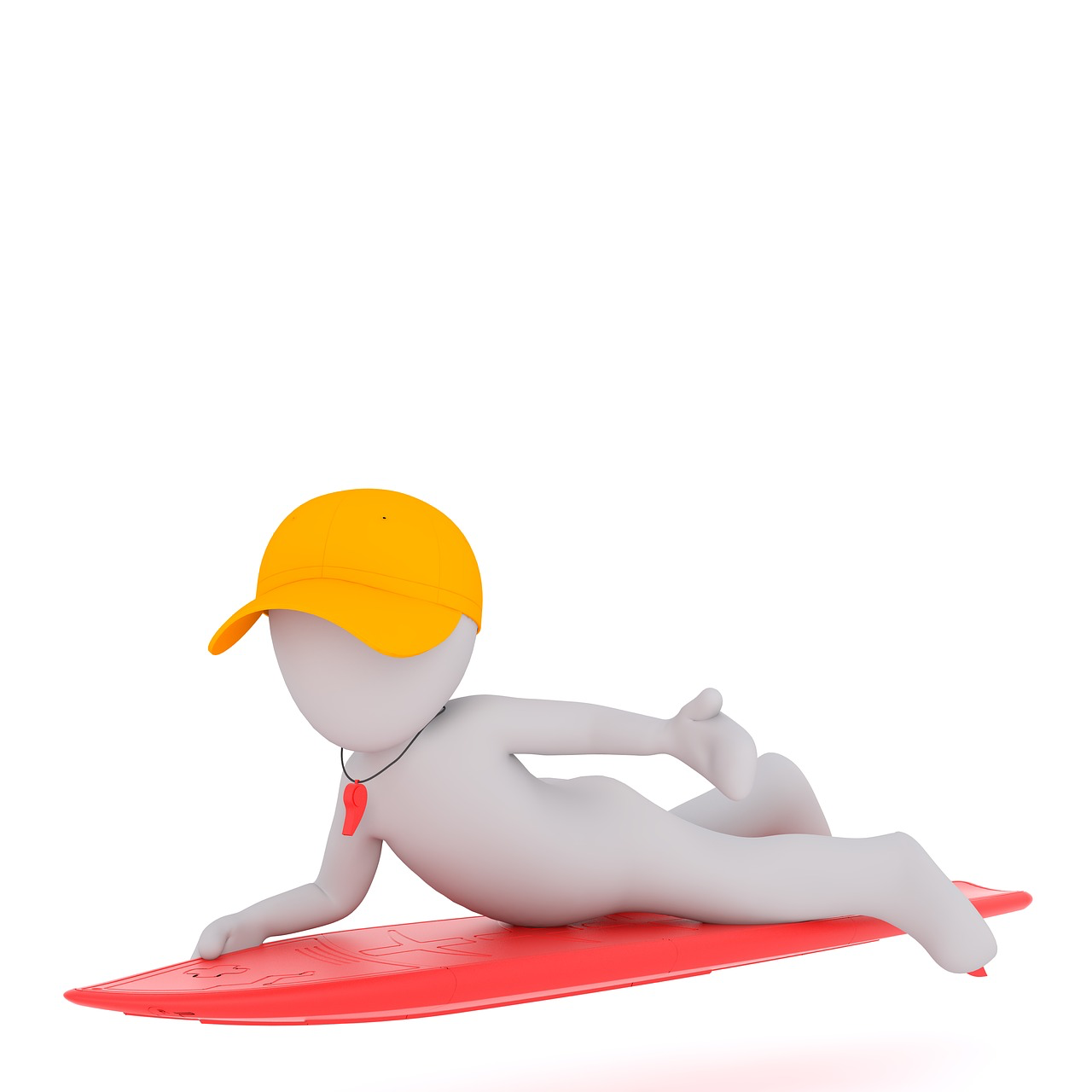 [Speaker Notes: Elämäntavoilla on suuri merkitys ihmisten terveydentilaan: esimerkiksi sydän- ja verisuonitautien esiintyvyyttä voitaisiin vähentää 80% elämäntapamuutoksien avulla (4). Onkin kehitetty sovellus, jonka avulla pyritään muuttamaan ihmisten elämäntapoja. Sovellus pyrkii motivoimaan käyttäjiä saavuttamaan terveelliseen elämään liittyviä tavoitteita: se antaa yksilöidysti ohjeita ja palautetta edistymisestä. Sovelluksen kanssa pystyy myös keskustelemaan luonnollisella kielellä ja sillä on analytiikkamalli, joka antaa henkilökohtaisia ravinto-ohjeita tietojen perusteella, jota se on saanut. Sovellus hyödyntää esimerkiksi aktiivisuusmittaria, sykedataa ja kansainvälistä tutkimustietoa yksilöityjen suositusten ja ohjeiden tekemisessä. 

https://pixabay.com/fi/photos/valkoinen-mies-3d-malli-yksittäinen-1834130/]
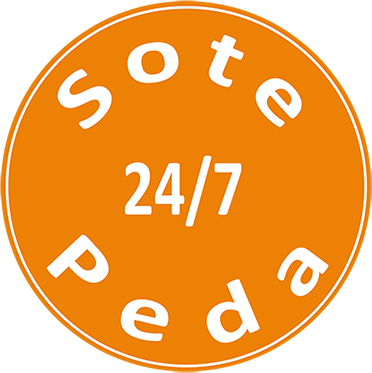 Astman diagnosointi lapsilla
Astman diagnosointi lapsilla on vaikeaa
Tiedonlouhinnan avulla on löydetty erilaisia tekijöitä, jotka voivat ennustaa astman puhkeamista lapsella. 
Tällaisia ovat esimerkiksi perheen taloudellinen tilanne, passiivinen tupakointi, raskauden kesto ja ihottuman esiintyminen
Astmaan vaikuttavien tekijöiden avulla on luotu neuroverkko, jota voidaan käyttää lääkäreiden apuna astman esi-diagnosoinnissa
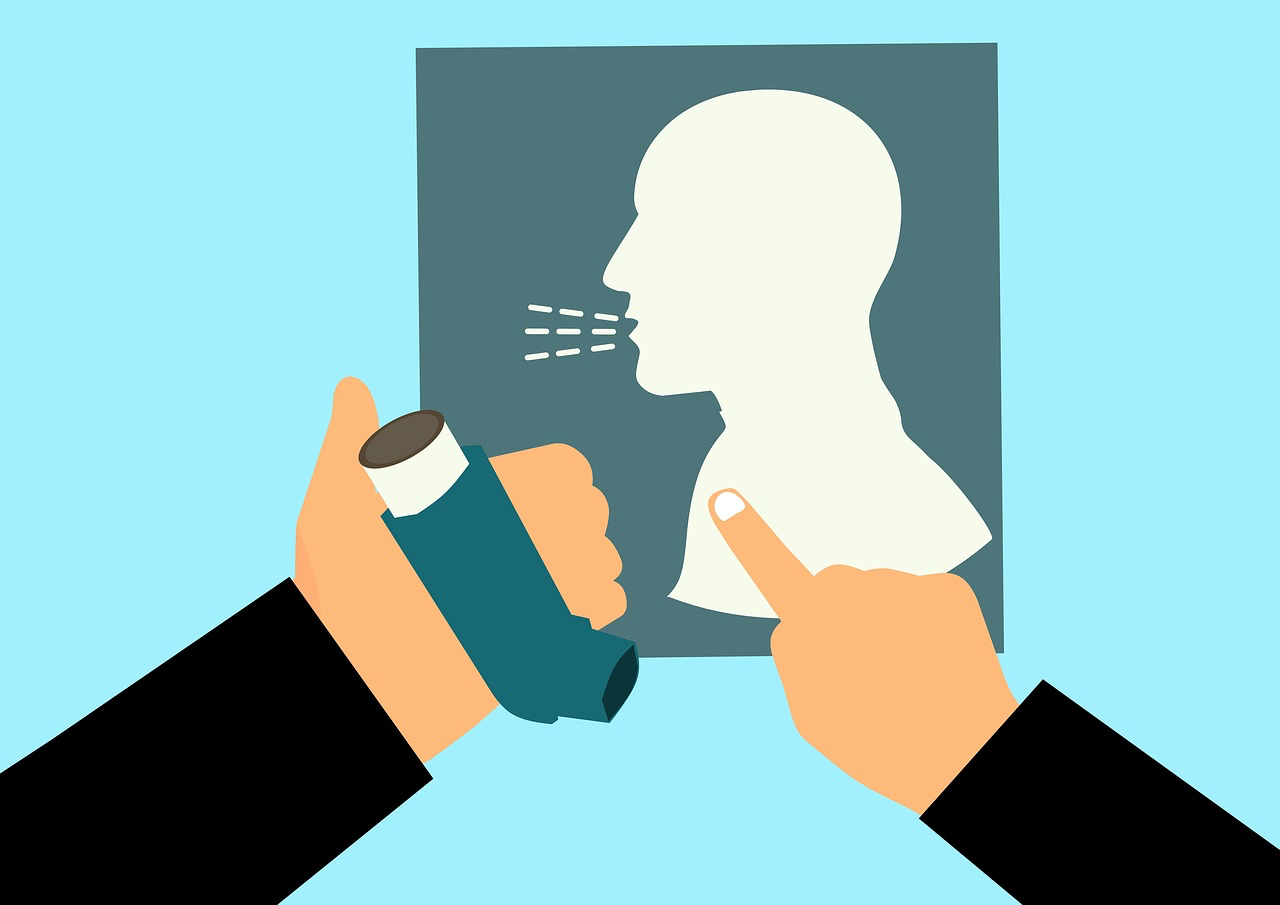 [Speaker Notes: Tekoälyä voidaan hyödyntää astman diagnosoinnissa lapsilla (2). Joka kymmenennellä lapsella on astma, mutta sen diagnosointi on lapsilla vaikeaa. Astmaa diagnosoidessa täytyy erottaa esimerkiksi joidenkin virustautien oireet mahdollisen astman oireista. Lisäksi astman oireet vaihtelevat lapsien välillä paljon ja myös samalla lapsella oireet voivat vaihdella jaksoittain. Tekoälyä voidaan hyödyntää lasten astman diagnosoinnissa tiedonlouhinnan ja neuroverkkojen avulla. Tiedonlouhinta on menetelmä, joka käyttää tietotekniikan, tilastotieteen ja koneoppimisen menetelmiä suurten tietomassojen analysointiin ja oleellisen tiedon löytämiseen (3). Tiedonlouhinnan avulla voidaan tutkia lasten ja heidän perheensä terveystieto-historiaa laajemmin kuin ihminen pystyisi (2). Tiedonlouhinnan avulla on huomattu erilaisia tekijöitä, joilla voidaan ennustaa astman puhkeamista lapsella. Tällaisia ovat muun muassa perheen taloudellinen tilanne, passiivinen tupakointi, raskauden kesto ja ihottuman esiintyminen. Astmaan vaikuttavien tekijöiden avulla taas luotiin neuroverkko, jota voidaan käyttää lääkäreiden apuna astman esi-diagnosoinnissa. 

Kuva: https://pixabay.com/fi/illustrations/yskä-inhalaattori-potilas-käyttö-3794633/]
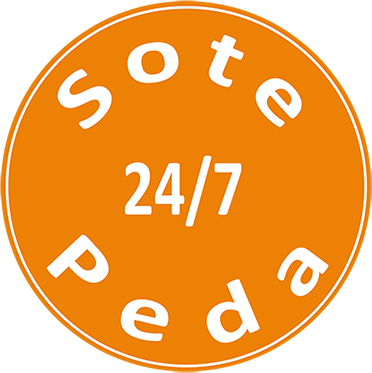 Pohdintatehtävä
Mitä mieltä olet esitellyistä sovelluksista? Yllättikö jokin tai tai jäitkö miettimään jotakin sovellusta?
Oliko jokin sovellus sellainen, että voisit hyödyntää sitä työssäsi / tulevassa työssäsi? Millaisia hyötyjä ja millaisia uhkia se toisi?
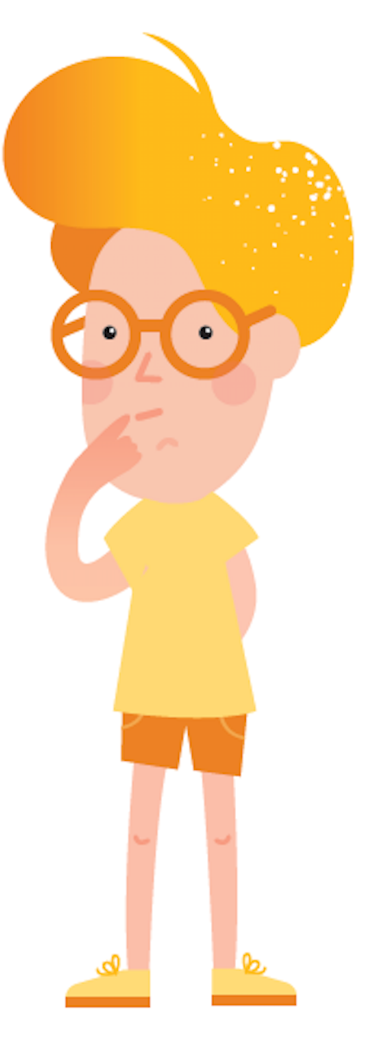 Oppimateriaalin tekijät
Minna Tiainen Tampereen ammattikorkeakoulu ja Marko Vatanen Lapin ammattikorkeakoulu
Brinker, T. J., Hekler, A., Enk, A. H., Klode, J., Hauschild, A., Berking, C., ... & Utikal, J. S. (2019). Deep learning outperformed 136 of 157 dermatologists in a head-to-head dermoscopic melanoma image classification task. European Journal of Cancer, 113, 47-54.
Vähäkainu, P., & Neittaanmäki, P. (2018). Tekoäly terveydenhuollossa. Informaatioteknologian tiedekunnan julkaisuja/Jyväskylän yliopisto, (2018, 45).
Neittaanmäki, P., Tuominen, H., Äyrämö, S., Vähäkainu, P., & Siukonen, T. (toim.) (2019). Tekoäly ja terveydenhuolto Suomessa.
Talvitie-Lamberg, K., Silvennoinen, M., Ala-Kitula, A., Kärkkäinen, S., Tyrväinen, P., Kuoremäki, R., ... & Vähäkainu, P. (2018). Tekoälyn soveltaminen terveydenhuollossa ja hyvinvoinnissa. Informaatioteknologian tiedekunnan julkaisuja/Jyväskylän yliopisto, (2018, 54).